GVR logo
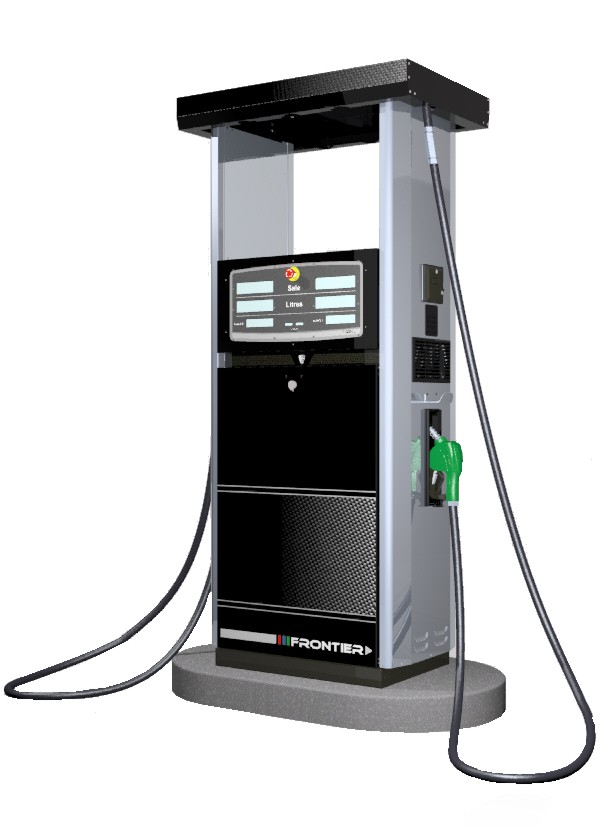 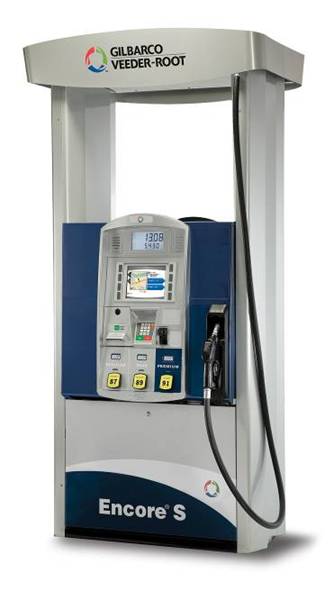 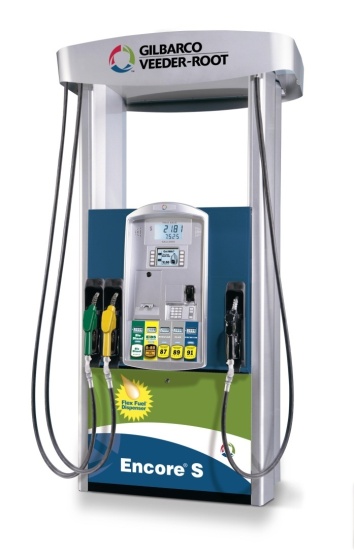 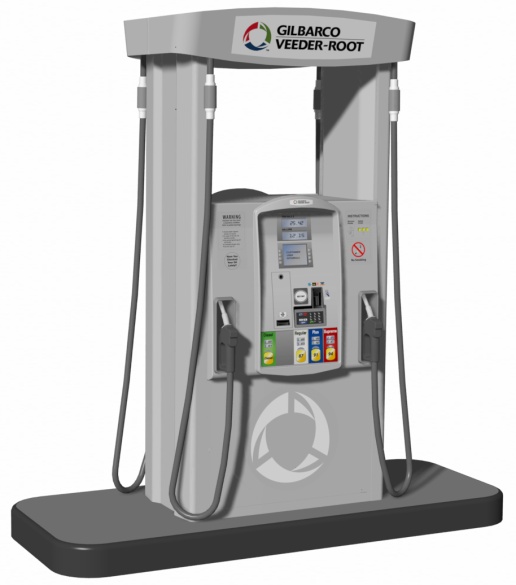 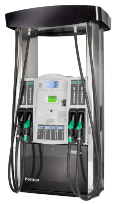 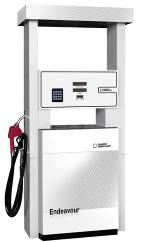 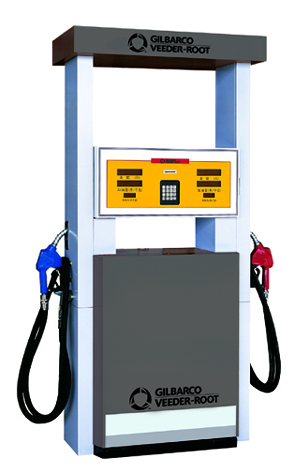 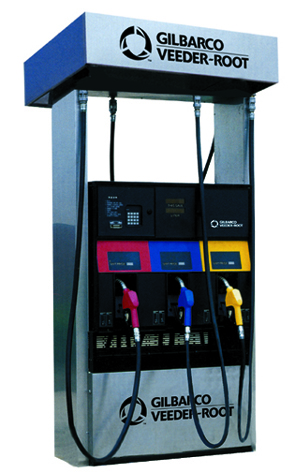 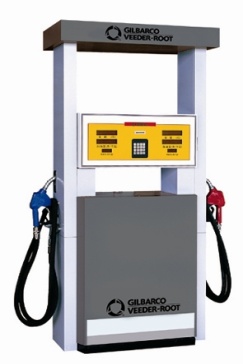 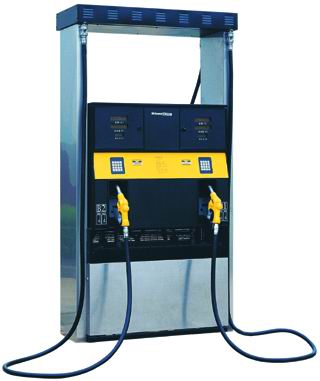 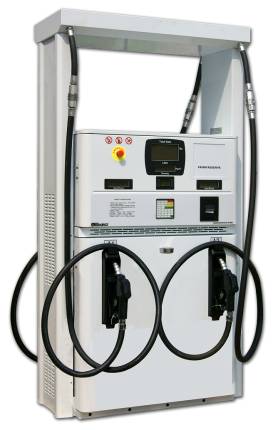 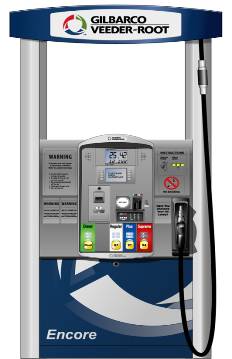 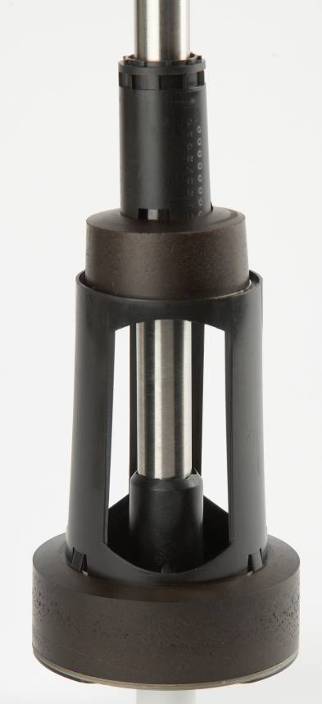 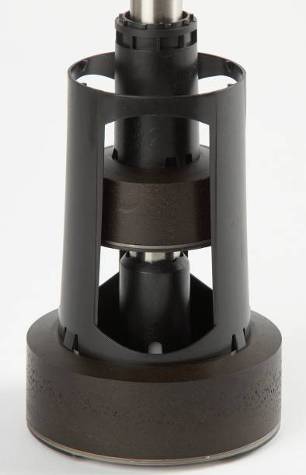 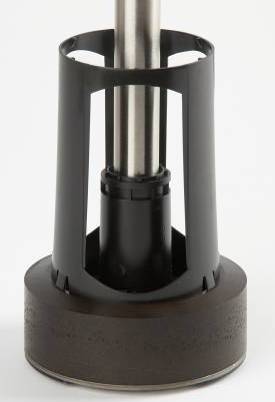 Veeder Root
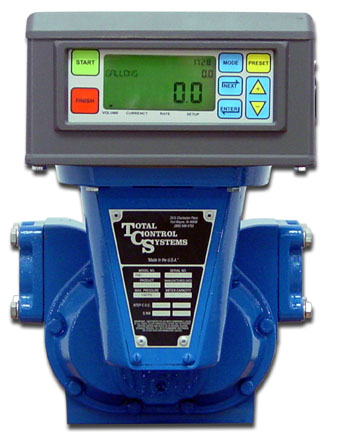 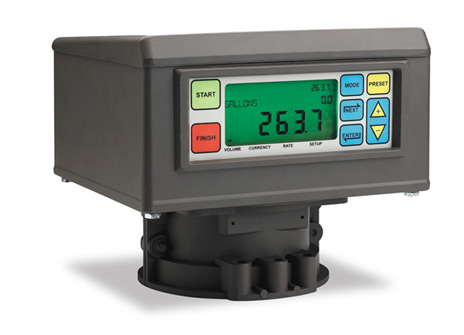 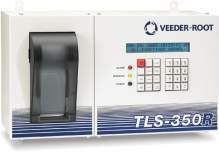 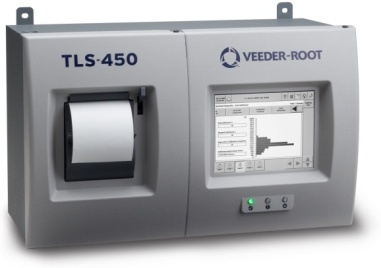 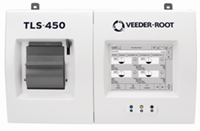 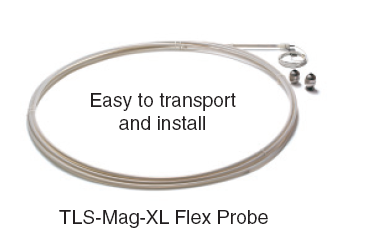 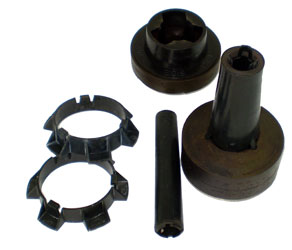 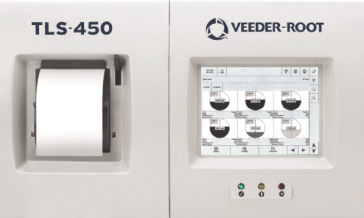 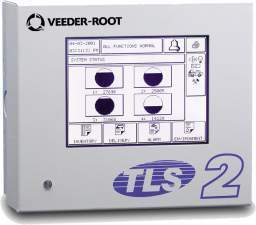 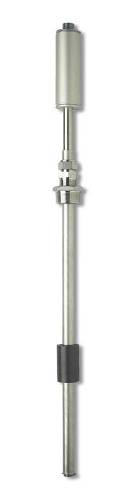 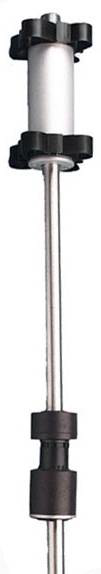 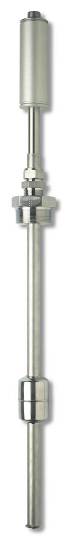 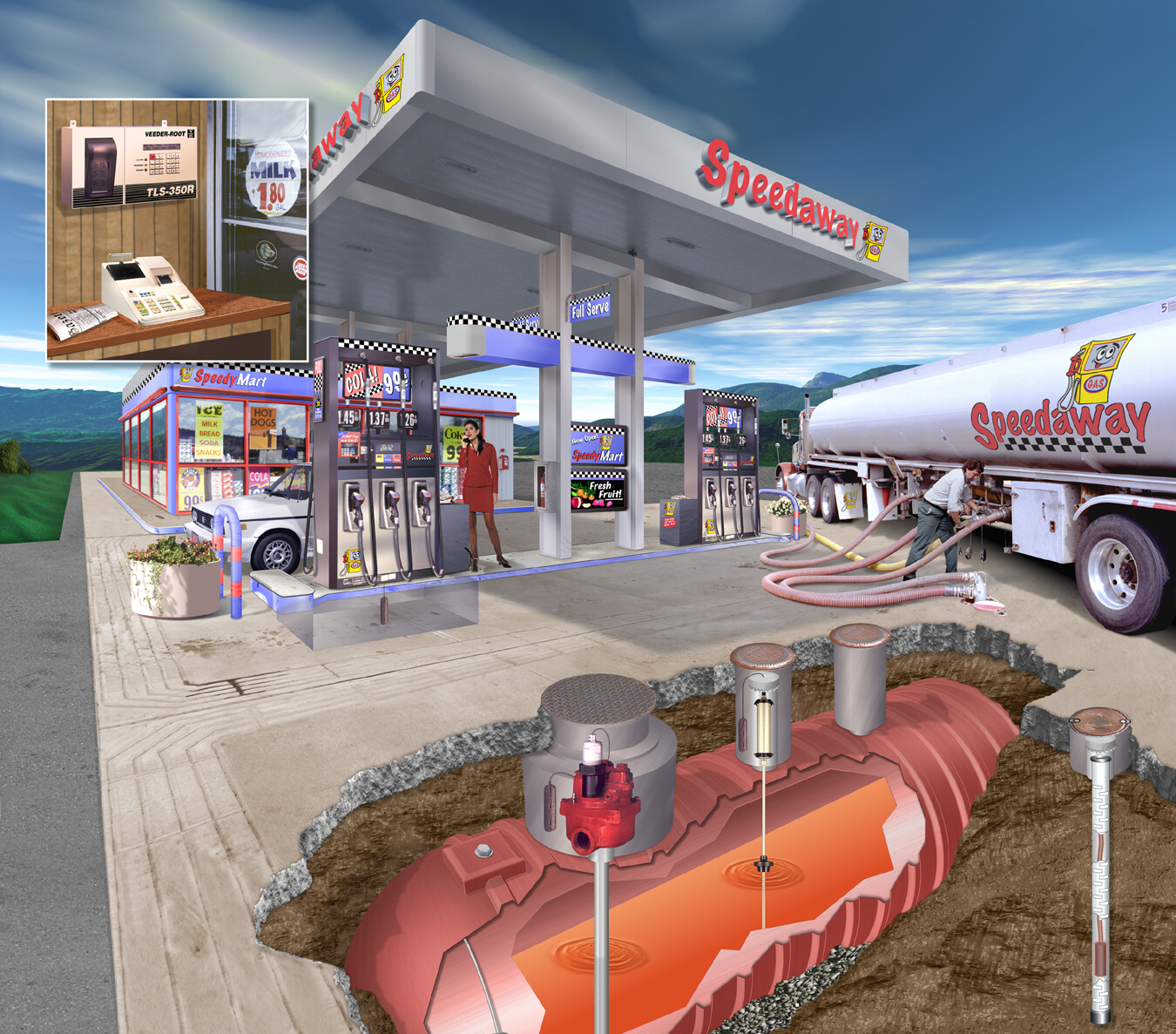 Red Jacket STP
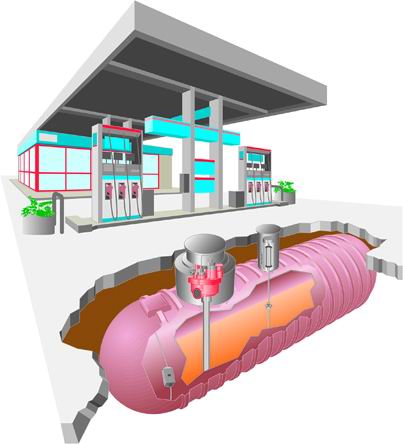 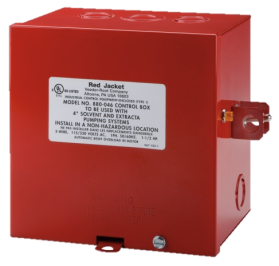 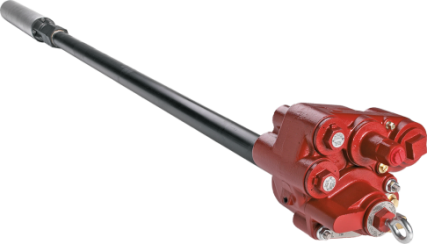 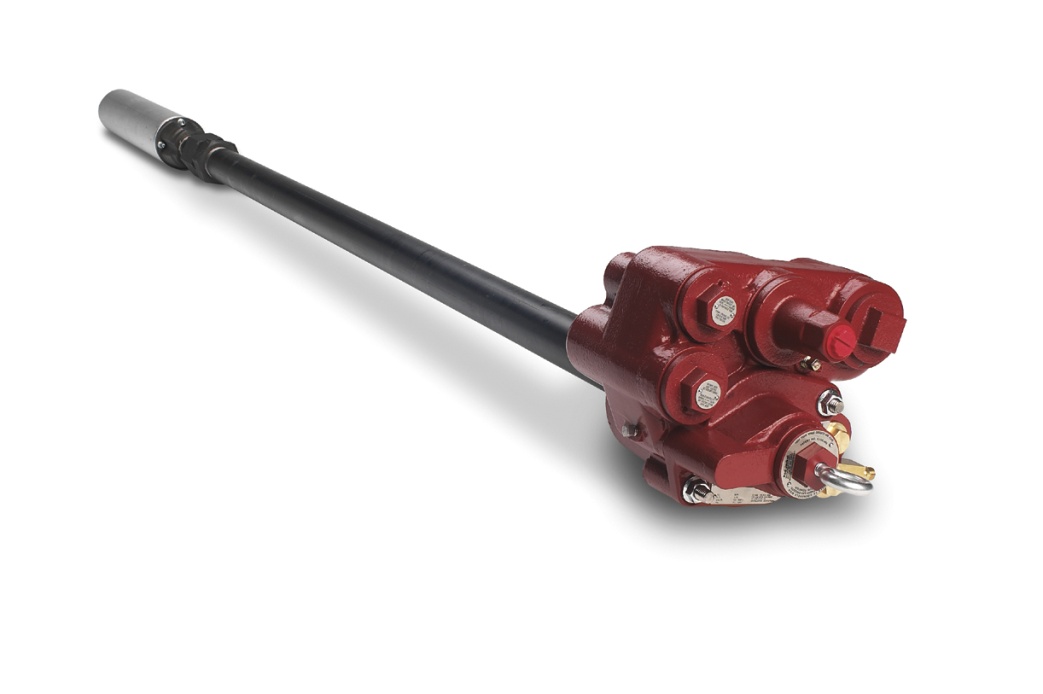 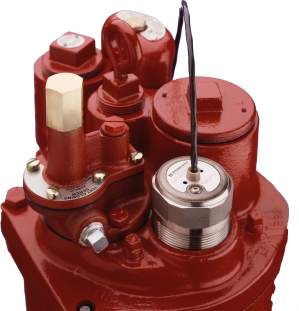 Catlow
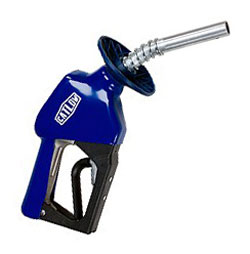 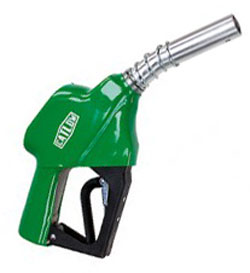 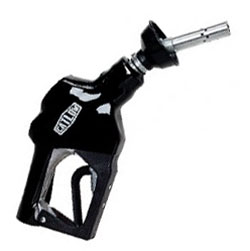 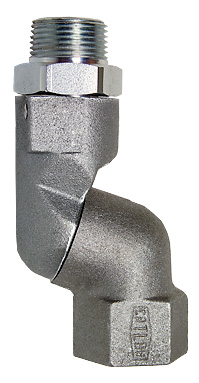 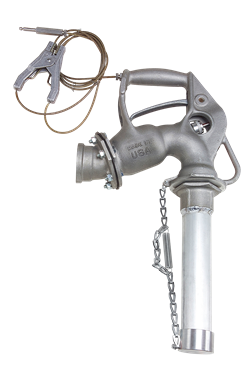 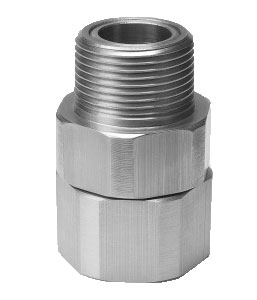 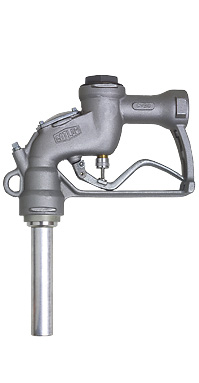 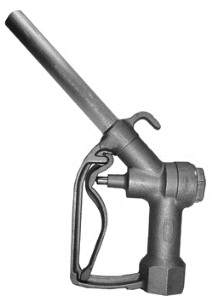 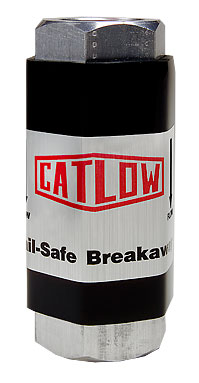 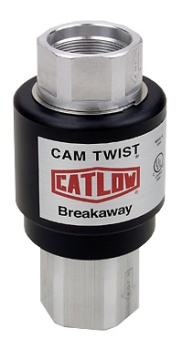 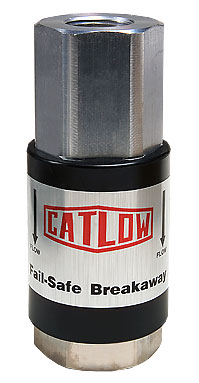 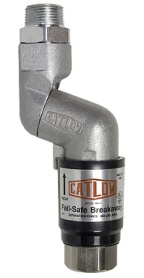 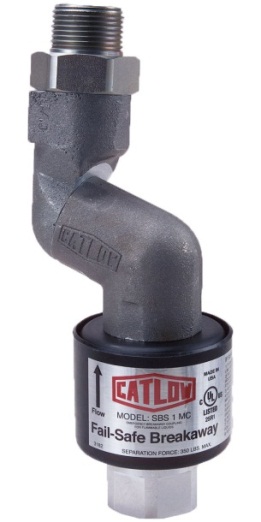